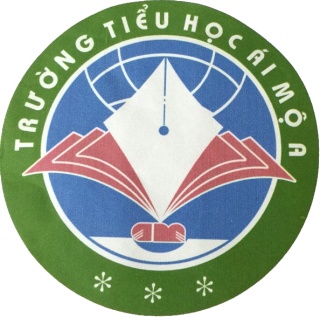 PHÒNG GD&ĐT  QUẬN LONG BIÊN
TRƯỜNG TIỂU HỌC ÁI MỘ A
MÔN: KHOA HỌC – Lớp 5
Tiết 5 – Tuần 3
        TÊN BÀI:
Cần làm gì để cả mẹ và bé đều khỏe

GV thực hiện: Nguyễn Ngọc Ánh
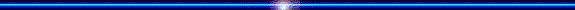 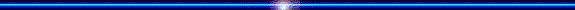 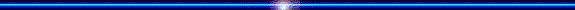 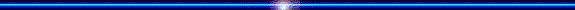 KiÓm tra bµi cò:
1. C¬ thÓ cña mçi con ng­êi ®­îc h×nh thµnh nh­ thÕ nµo?
2. H·y m« t¶ kh¸i qu¸t qu¸ tr×nh thô tinh?
3. H·y m« t¶ mét vµi giai ®o¹n ph¸t triÓn cña thai nhi?
Theo em, ng­êi mÑ vµ thai nhi cã ¶nh h­ëng ®Õn nhau kh«ng? T¹i sao?
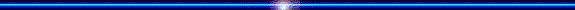 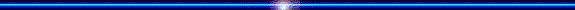 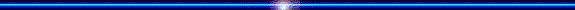 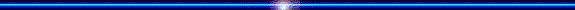 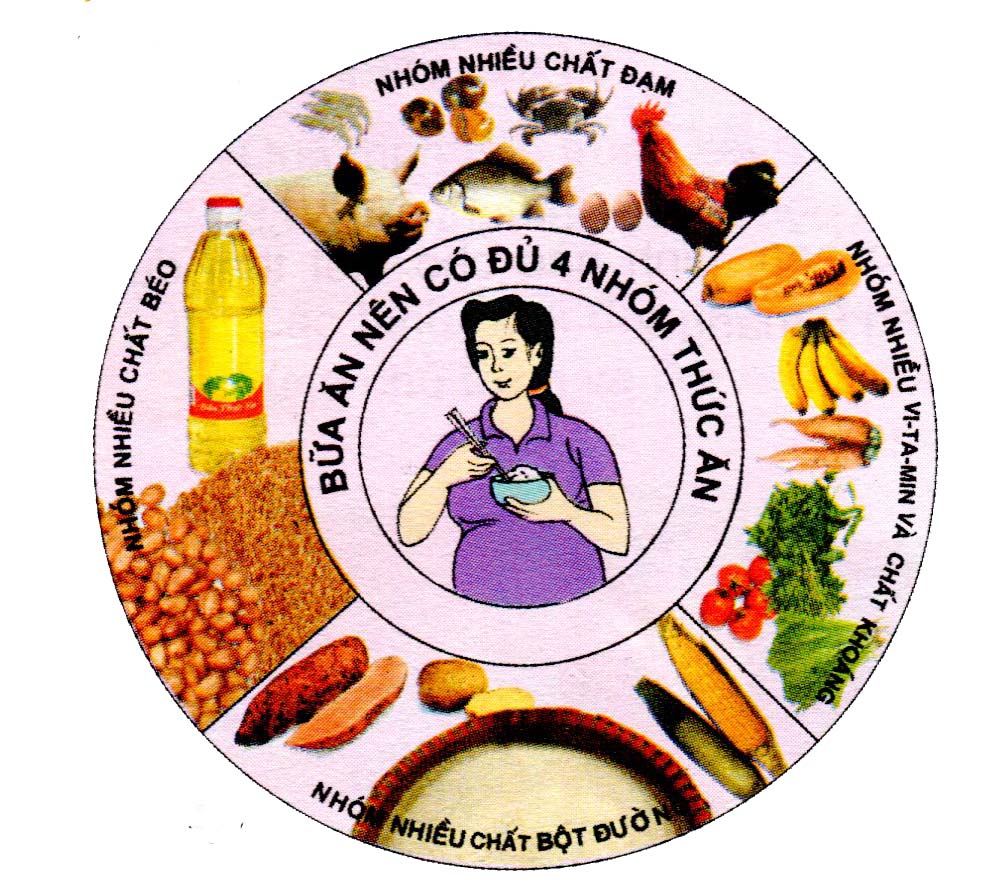 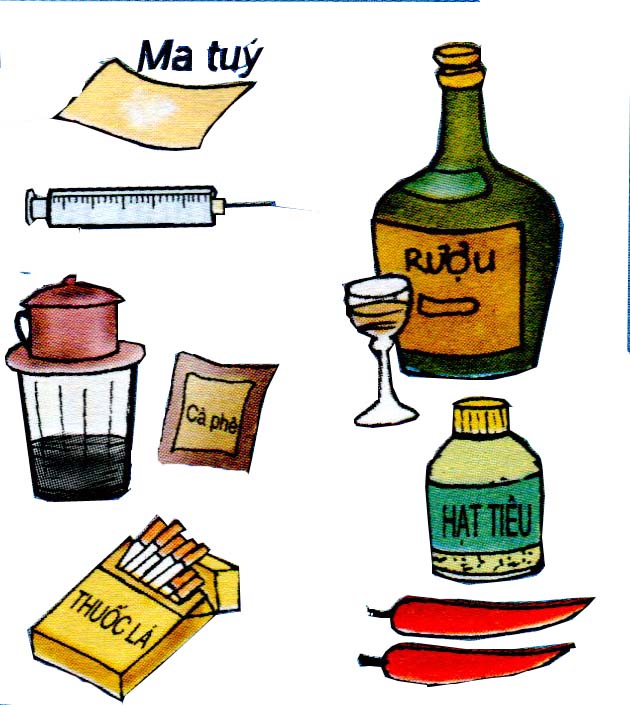 Quan s¸t c¸c h×nh 1, 2, 3, 4 trang 12 SGK vµ dùa c¸c hiÓu biÕt thùc tÕ cña m×nh ®Ó tr¶ lêi c©u hái sau:
Th¶o luËn nhãm bèn
1. Phô n÷ cã thai nªn vµ kh«ng nªn lµm g×? T¹i sao?
1
2
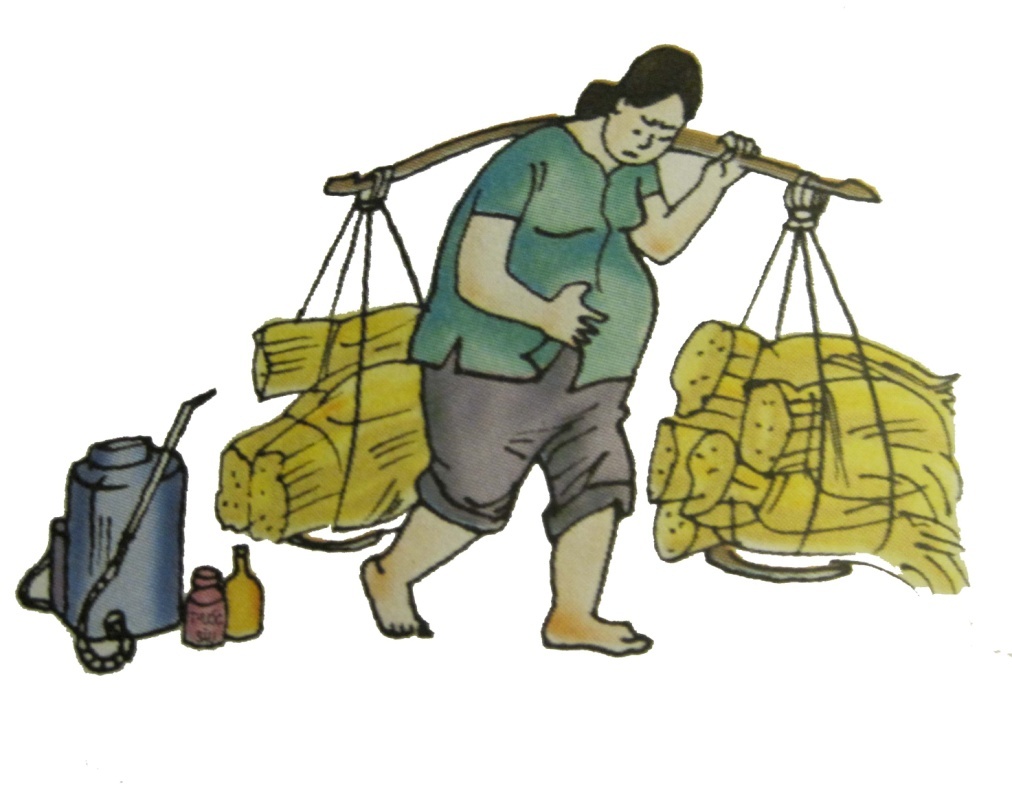 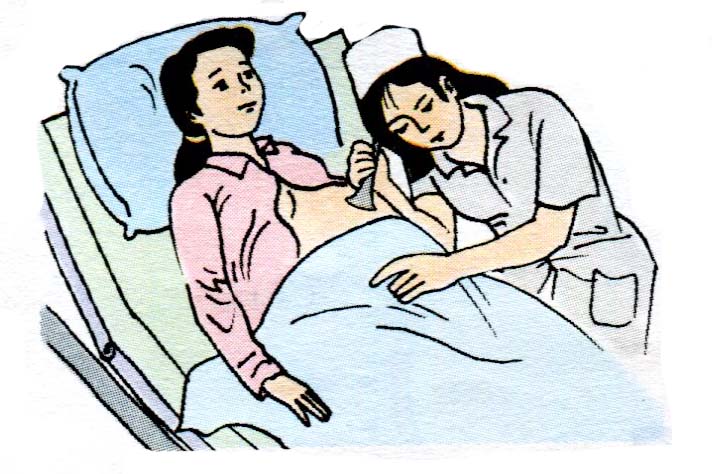 3
4
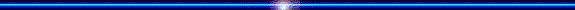 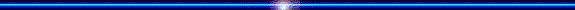 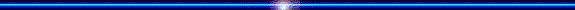 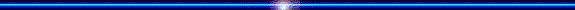 1. Phô n÷ cã thai nªn vµ kh«ng nªn lµm g×? T¹i sao?
C¸c nhãm thøc ¨n cã lîi cho søc khoÎ cña ng­êi mÑ vµ thai nhi.
x
Mét sè thø kh«ng tèt hoÆc g©y h¹i cho søc khoÎ cña ng­êi mÑ vµ thai nhi.
x
Ng­êi phô n÷ cã thai ®ang ®­îc kh¸m thai t¹i c¬ së y tÕ.
x
Ng­êi phô n÷ cã thai ®ang g¸nh lóa vµ tiÕp xóc víi c¸c chÊt ®éc ho¸ häc nh­ thuèc trõ s©u, thuèc diÖt cá,…
x
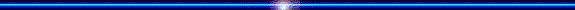 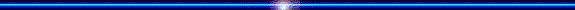 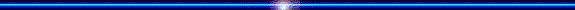 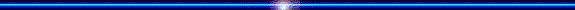 1. Phô n÷ cã thai nªn vµ kh«ng nªn lµm g×?
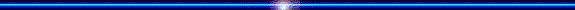 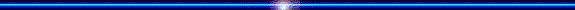 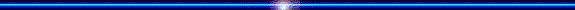 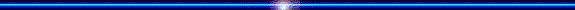 1. Phô n÷ cã thai cÇn:
-  ¡n uèng ®ñ chÊt, ®ñ l­îng;
-  Kh«ng dïng c¸c chÊt kÝch thÝch nh­ thuèc l¸, thuèc lµo, r­îu , ma tuý,…;
-  NghØ ng¬i nhiÒu h¬n, tinh thÇn tho¶i m¸i;
-  Tr¸nh lao ®éng nÆng, tr¸nh tiÕp xóc víi c¸c chÊt ®éc ho¸ häc nh­ thuèc trõ s©u, thuèc diÖt cá,…;
-  §i kh¸m thai ®Þnh k×: 3 th¸ng 1 lÇn;
-  Tiªm v¾c xin phßng bÖnh vµ uèng thuèc khi cÇn theo chØ dÉn cña b¸c sÜ.
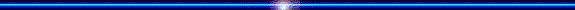 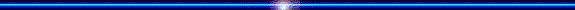 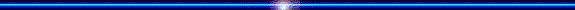 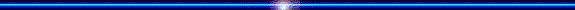 2. Tr¸ch nhiÖm cña mäi thµnh viªn trong gia ®×nh ®èi víi phô n÷ cã thai:
1. Quan s¸t tranh vµ cho biÕt c¸c thµnh viªn
 trong gia ®×nh ®ang lµm g×? ViÖc lµm ®ã cã
 ý nghÜa g× ®èi víi phô n÷ mang thai?
2. H·y kÓ thªm nh÷ng viÖc kh¸c mµ c¸c thµnh viªn
 trong gia ®×nh cã thÓ lµm ®Ó gióp ®ì ng­êi phô n÷
 mang thai.
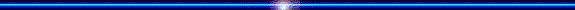 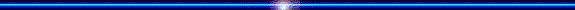 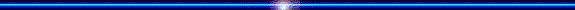 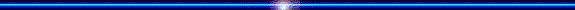 2. Tr¸ch nhiÖm cña mäi thµnh viªn trong gia ®×nh ®èi víi phô n÷ cã thai:
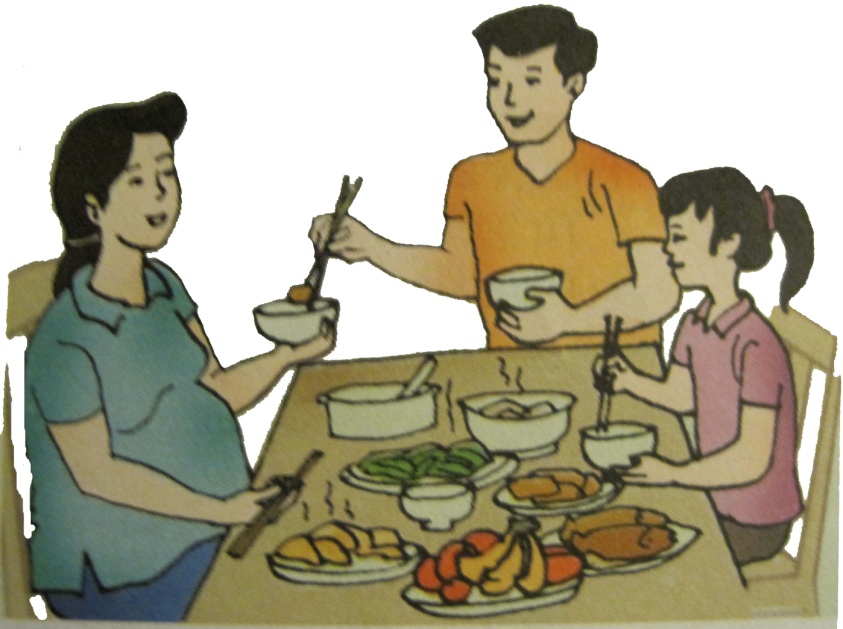 5
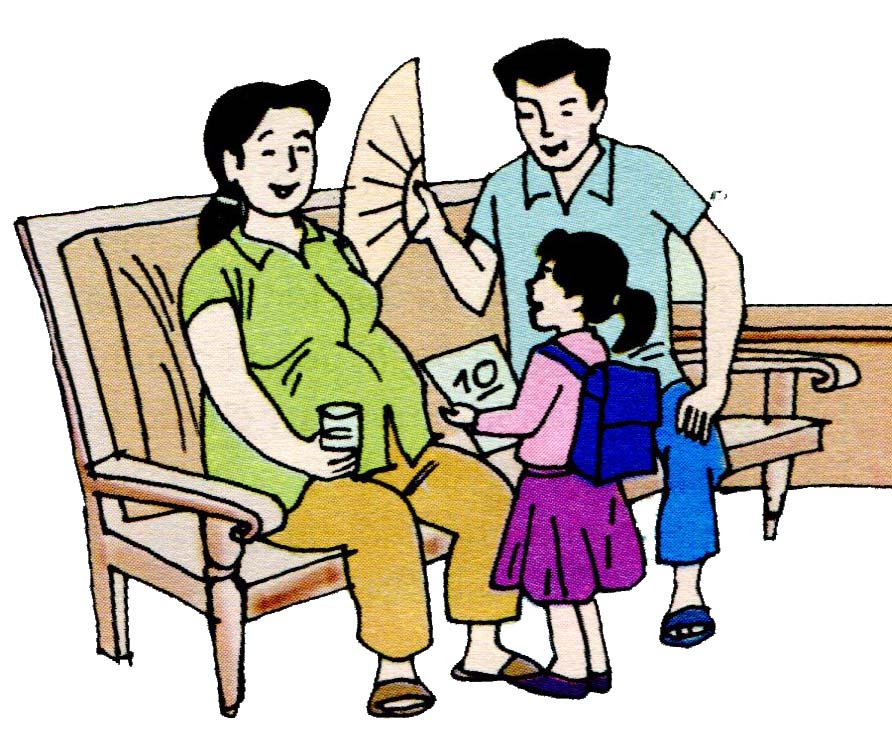 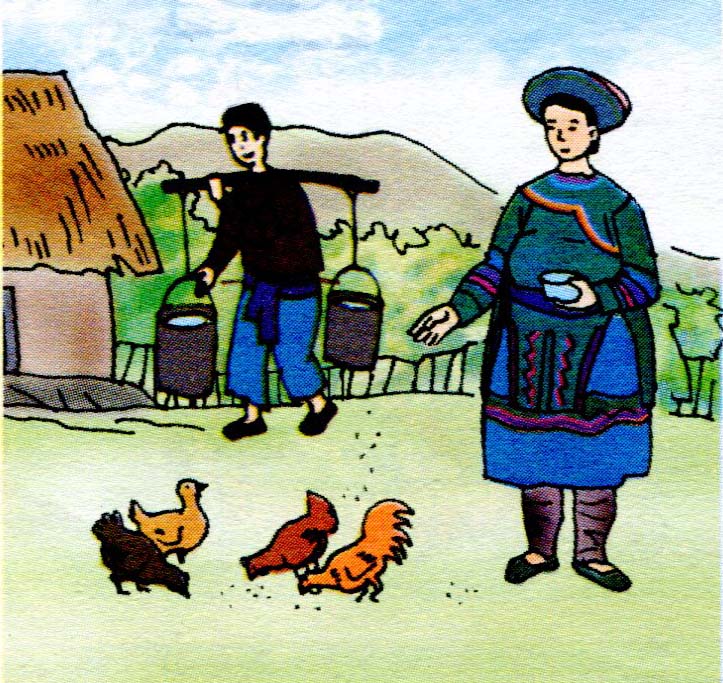 6
7
2. Tr¸ch nhiÖm cña mäi thµnh viªn trong gia ®×nh ®èi víi phô n÷ cã thai:
- ChuÈn bÞ cho em bÐ chµo ®êi lµ tr¸ch nhiÖm cña mäi ng­êi trong gia ®×nh, ®Æc biÖt lµ ng­êi bè.
- Ch¨m sãc søc khoÎ cña ng­êi mÑ tr­íc khi cã thai vµ trong thêi k× mang thai sÏ gióp cho thai nhi khoÎ m¹nh, sinh tr­ëng vµ ph¸t triÓn tèt; ®ång thêi ng­êi mÑ còng khoÎ m¹nh, gi¶m ®­îc nguy hiÓm cã thÎ x¶y ra khi sinh con.
Trß ch¬i s¾m vai:
Chñ ®Ò “ Cã ý thøc gióp ®ì phô n÷ cã thai.”
Nhãm 1+ 3: Em ®ang trªn ®­êng ®Õn tr­êng rÊt véi v× h«m nay em dËy muén th× gÆp c« La hµng xãm ®i cïng ®­êng. C« Lan ®ang mang bÇu l¹i ph¶i x¸ch nhiÒu ®å trªn tay. Em sÏ lµm g× khi ®ã?
Nhãm 2 + 4: Em vµ nhãm b¹n ®i xe buýt vÒ nhµ. Sau buæi häc, ai còng mÖt mái. Xe buýt qu¸ chËt, bçng cã chÞ phô n÷ mang thai b­íc lªn xe. ChÞ ®­a m¾t t×m chç ngåi nh­ng kh«ng cßn. Em sÏ lµm g×?
Nhãm 5 + 6: Em sang nhµ c« Mai ch¬i. Em thÊy c« ®ang giÆt quÇn ¸o ngoµi suèi,  bÐ Hµ cø khãc ®ßi c« bÕ. ThÊy vËy em sÏ lµm g×?
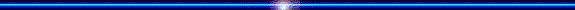 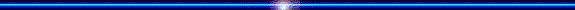 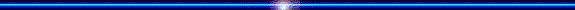 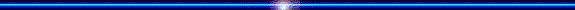 1. Phô n÷ cã thai cÇn:
2. Tr¸ch nhiÖm cña mäi thµnh viªn trong gia ®×nh ®èi víi phô n÷ cã thai:
- ¡n uèng ®ñ chÊt, ®ñ l­îng;
-  Kh«ng dïng c¸c chÊt kÝch thÝch nh­ thuèc l¸, thuèc lµo, r­îu , ma tuý,…;
- ChuÈn bÞ cho em bÐ chµo ®êi lµ tr¸ch nhiÖm cña mäi ng­êi trong gia ®×nh, ®Æc biÖt lµ ng­êi bè.
-  NghØ ng¬i nhiÒu h¬n, tinh thÇn tho¶i m¸i;
- Ch¨m sãc søc khoÎ cña ng­êi mÑ tr­íc khi cã thai vµ trong thêi k× mang thai sÏ gióp cho thai nhi khoÎ m¹nh, sinh tr­ëng vµ ph¸t triÓn tèt; ®ång thêi ng­êi mÑ còng khoÎ m¹nh, gi¶m ®­îc nguy hiÓm cã thÎ x¶y ra khi sinh con.
- Tr¸nh lao ®éng nÆng, tr¸nh tiÕp xóc víi c¸c chÊt ®éc ho¸ häc nh­ thuèc trõ s©u, thuèc diÖt cá,…;
- §i kh¸m thai ®Þnh k×: 3 th¸ng 1 lÇn;
- Tiªm v¾c xin phßng bÖnh vµ uèng thuèc khi cÇn theo chØ dÉn cña b¸c sÜ.
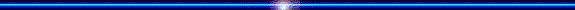 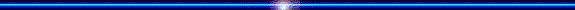 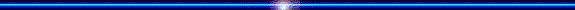 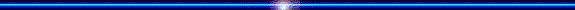 Nªu mét sè  quyÒn vµ bæn phËn cña trÎ em.
- QuyÒn ®­îc sèng víi cha mÑ 
- QuyÒn ch¨m sãc søc khoÎ
- QuyÒn ®­îc sèng cßn vµ ph¸t triÓn 
- QuyÒn b×nh ®¼ng giíi
- QuyÒn ®­îc ch¨m sãc, gi¸o dôc bëi cha mÑ vµ ng­êi th©n trong gia ®×nh
- Bæn phËn kÝnh träng, v©ng lêi «ng bµ , cha mÑ